МБДОУ Детский сад « Ёлочка»
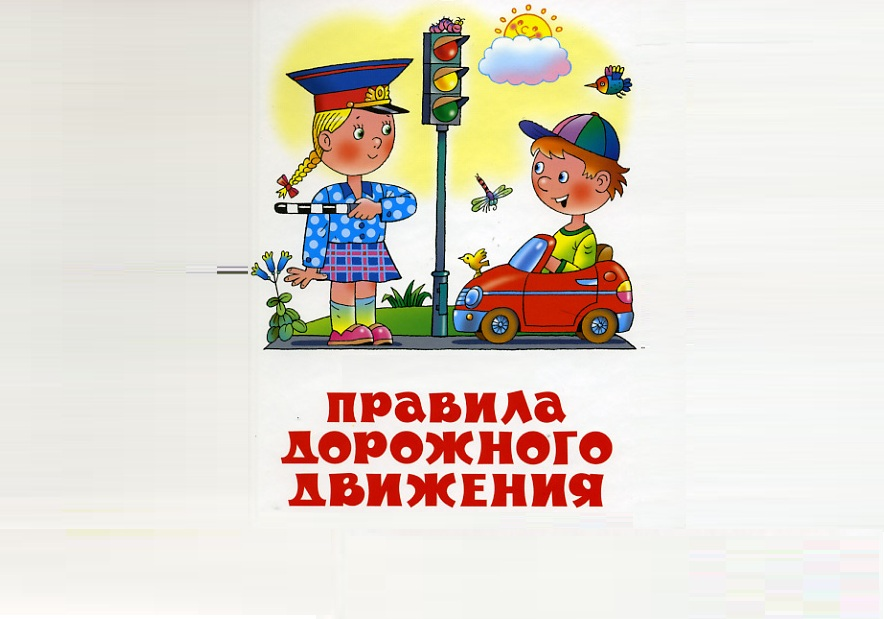 1 младшая группа «Лучики»
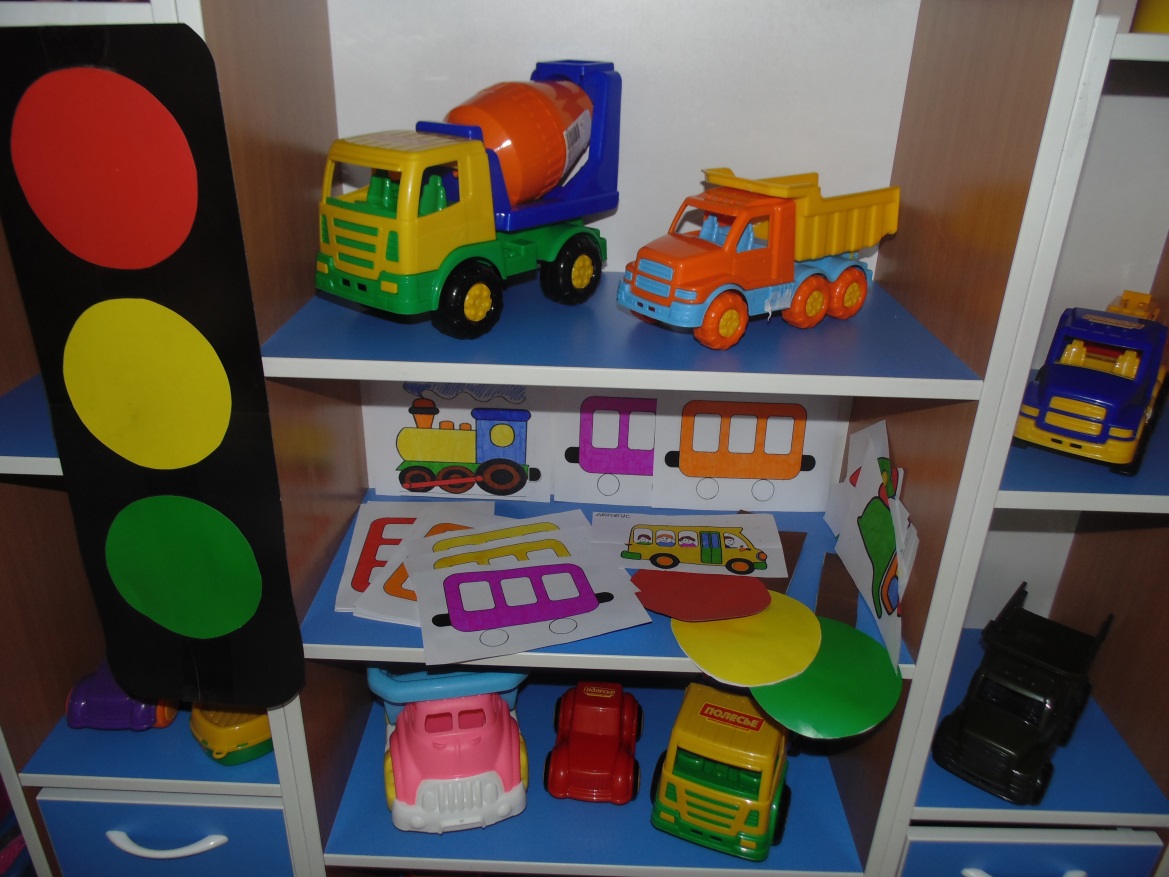 Наш уголок ПДД
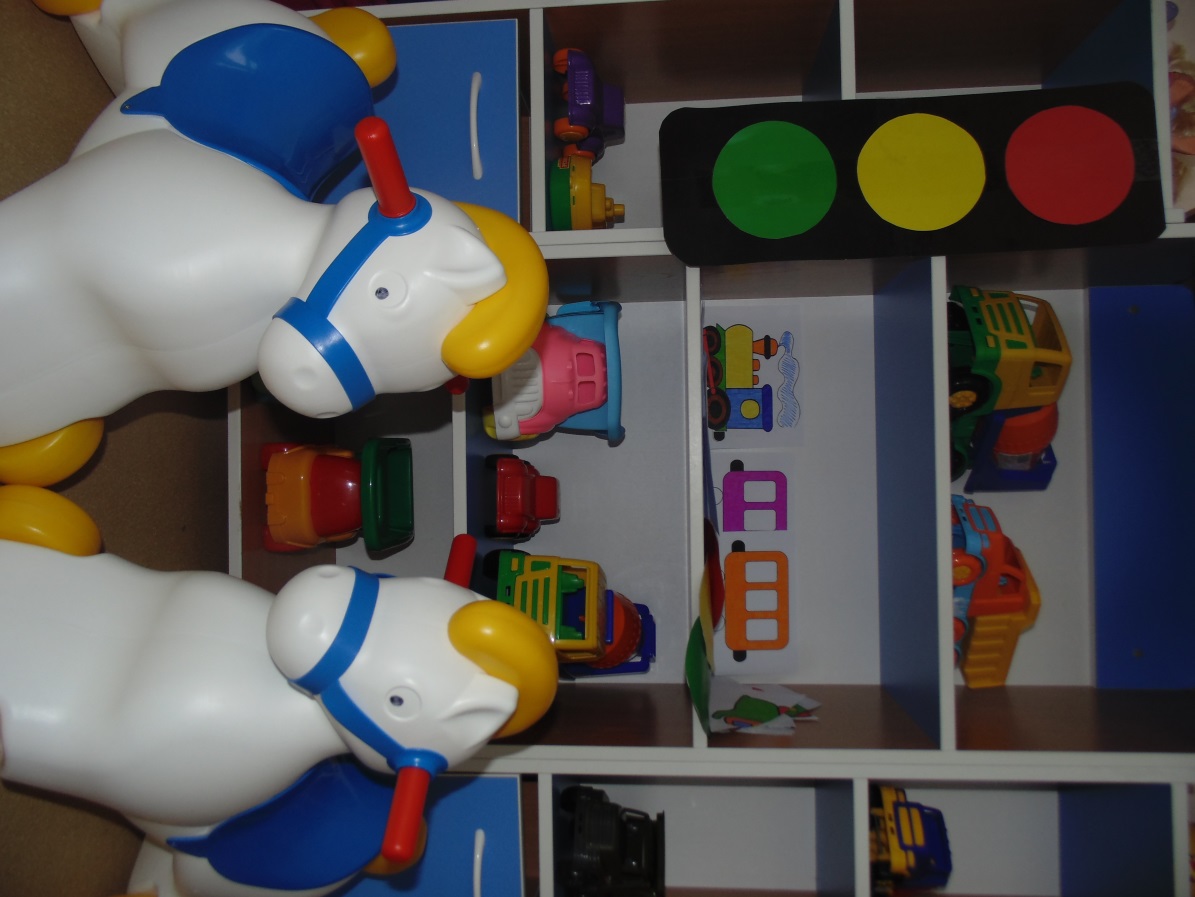 Светофор всегда на страже.
Пешеходу он укажет
Самый безопасный путь,
Стоит глазом лишь моргнуть.
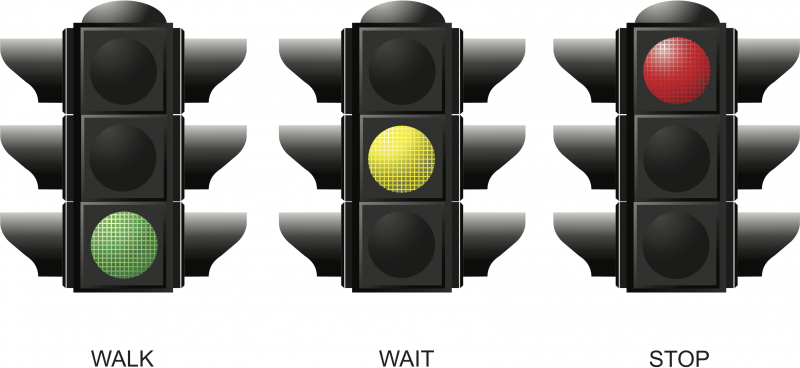 Глаз зеленый загорелся –
Проходи! Свободен путь!
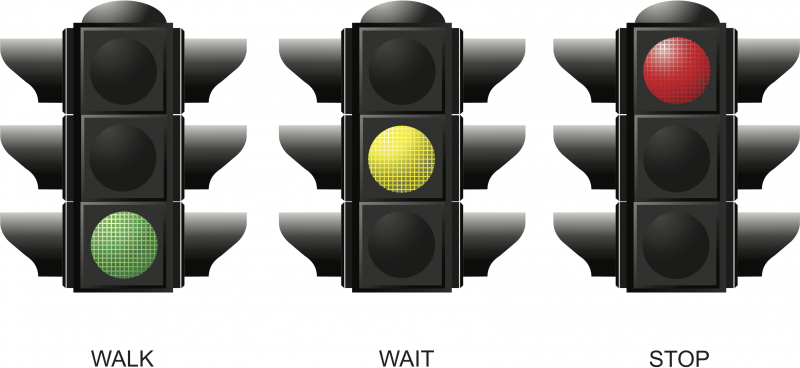 Желтый – подожди немного,Повнимательнее будь!
Загорелся яркий красный,Это значит, что опасноНа дорогу выходить.Нужно транспорт пропустить.
Самолеты загудели,Самолеты полетели,На полянку тихо селиДа и снова полетели.
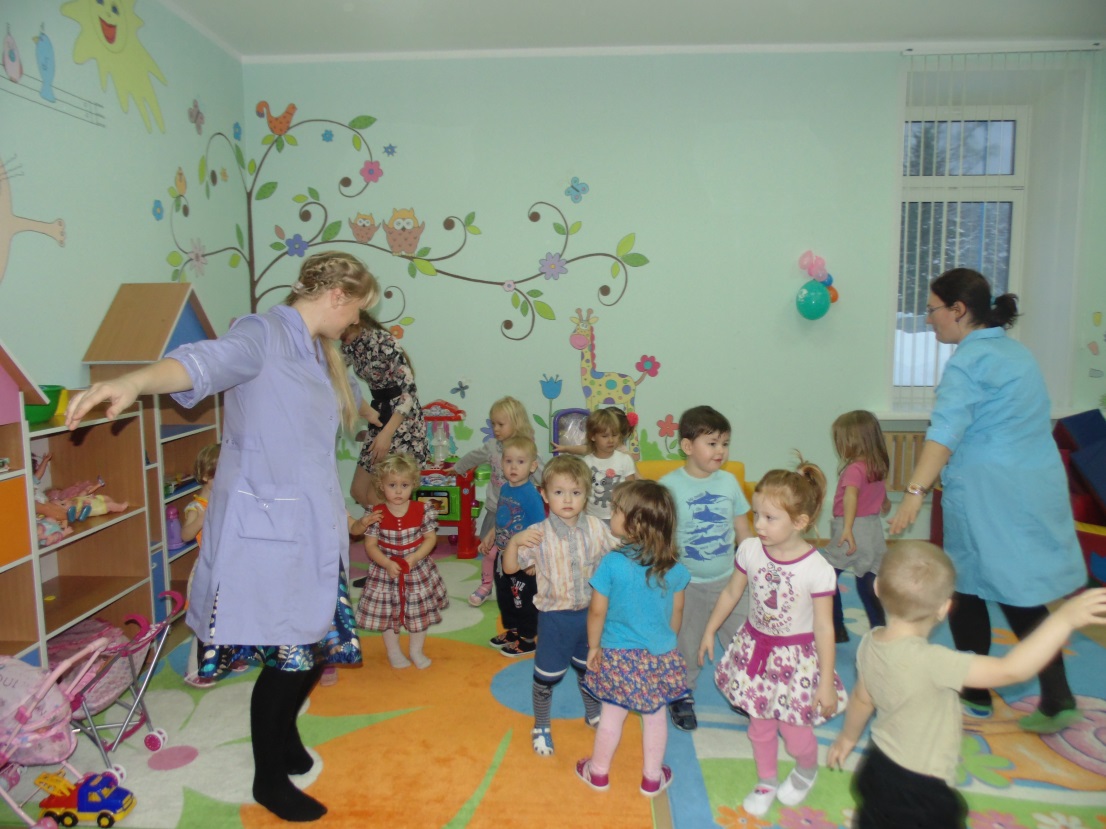 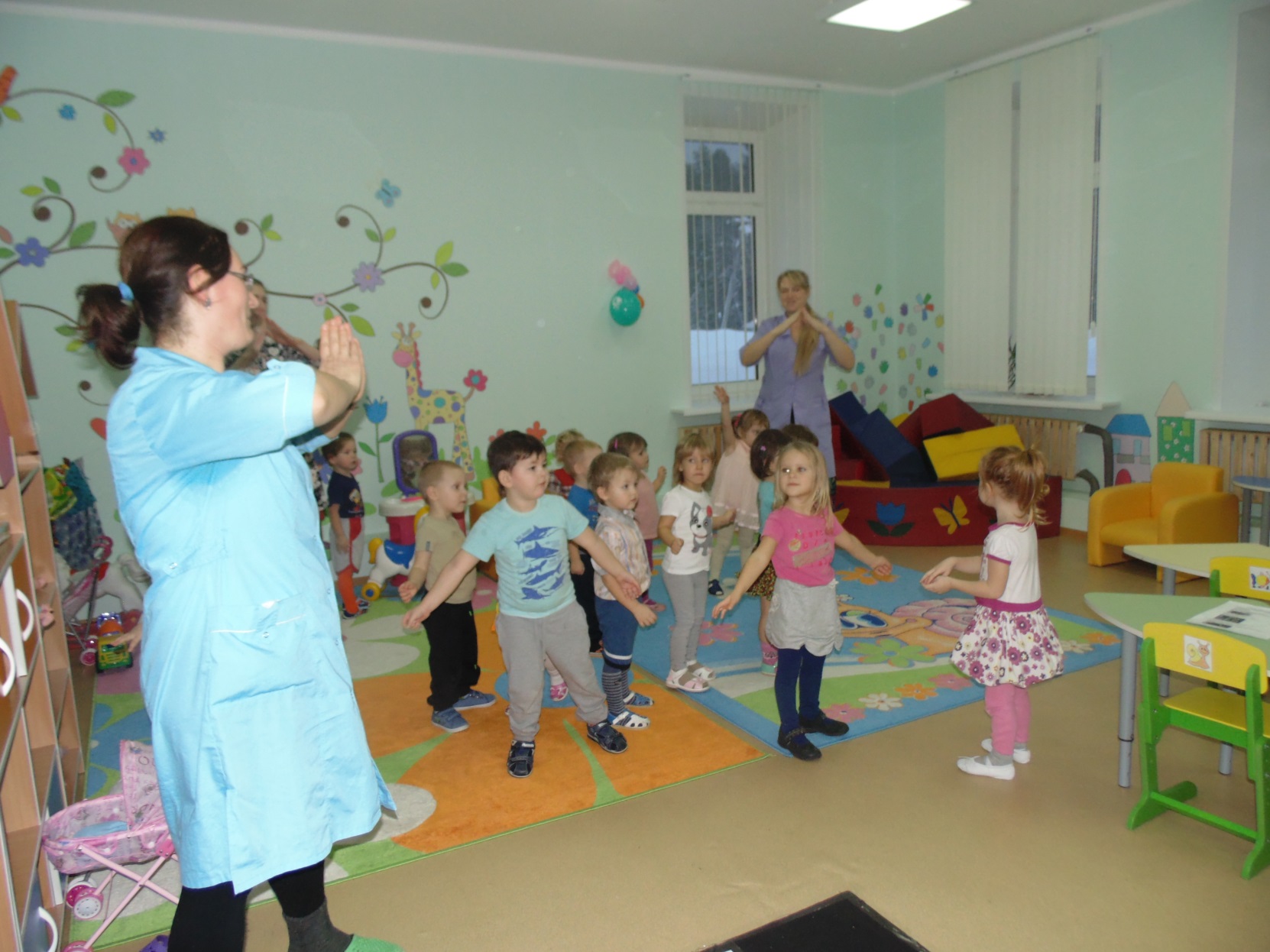 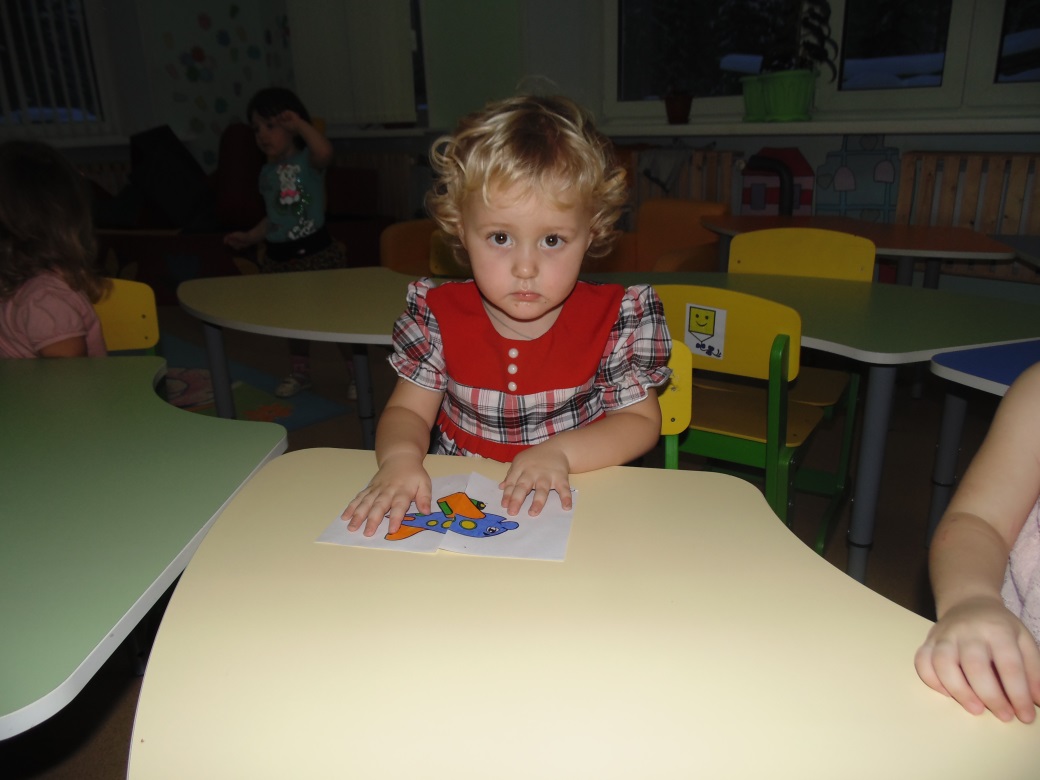 Самолетик высоко летает, Все он видит и все знает.Он привез вам картинки,Картинки- половинки.Вы картинки соберите, Что собрали? Назовите.
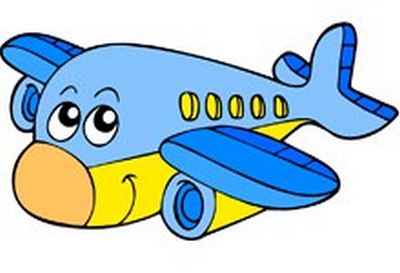 На пути ребят – дорога,
Транспорт ездит быстро, много.
Светофора рядом нет,
Знак дорожный даст совет.
Надо, чуть вперед пройти,
Там, где «Зебра» на пути.
«Пешеходный переход» –
Можно двигаться вперед.
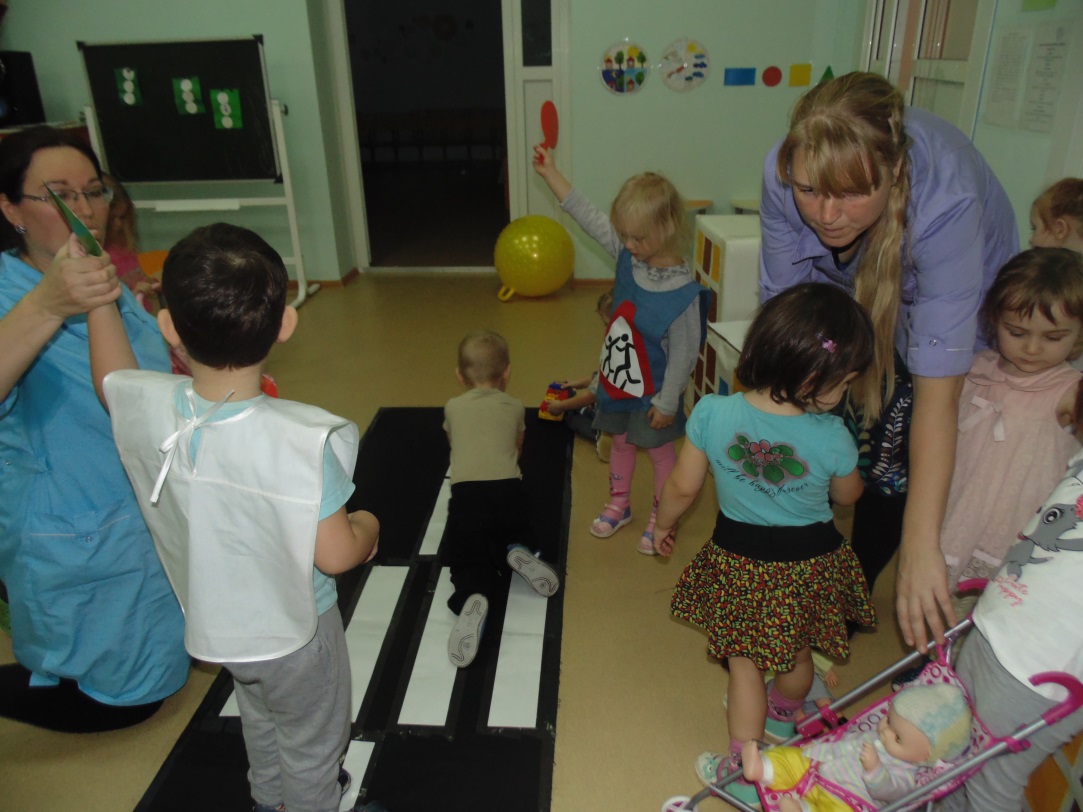 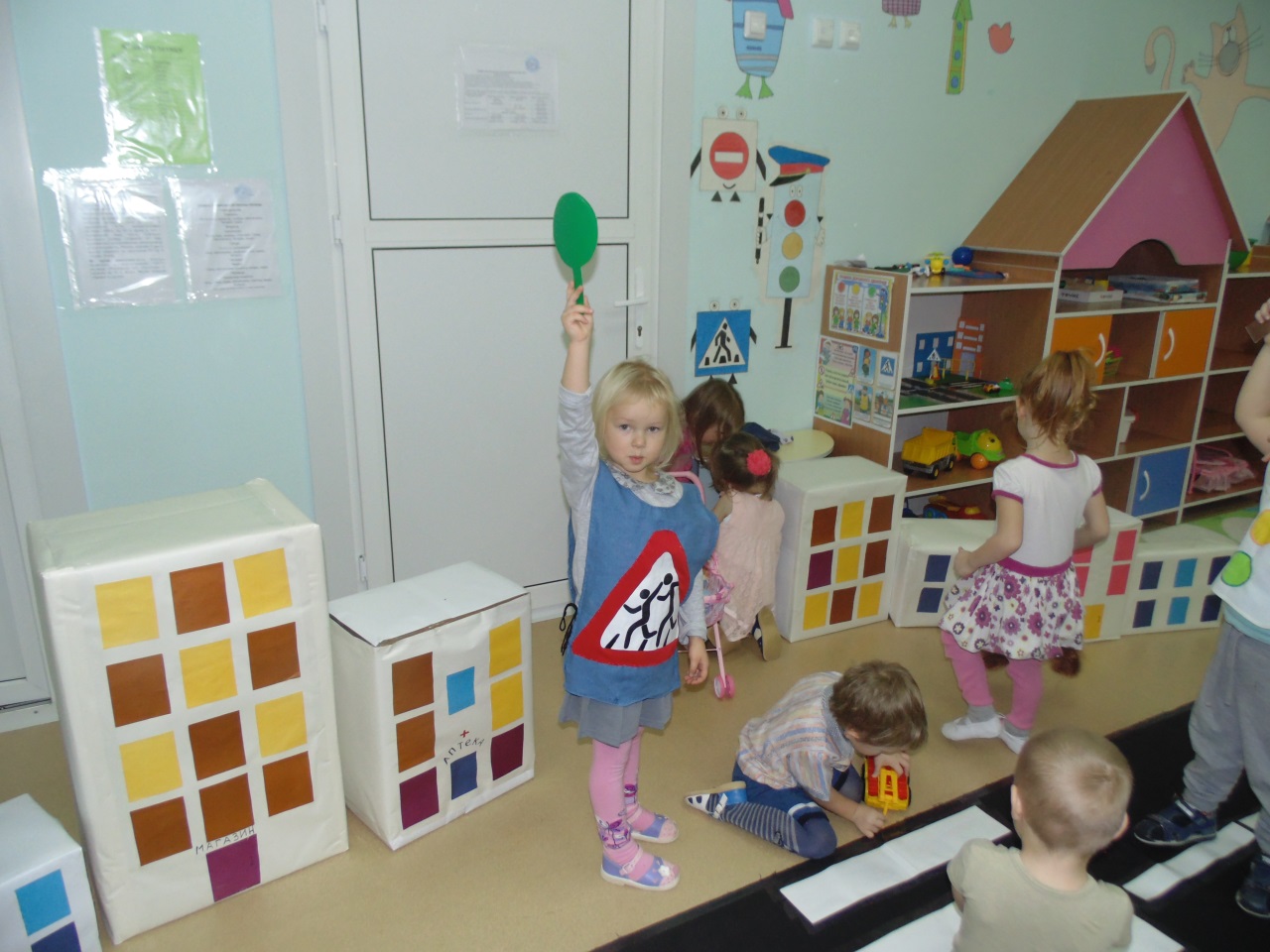 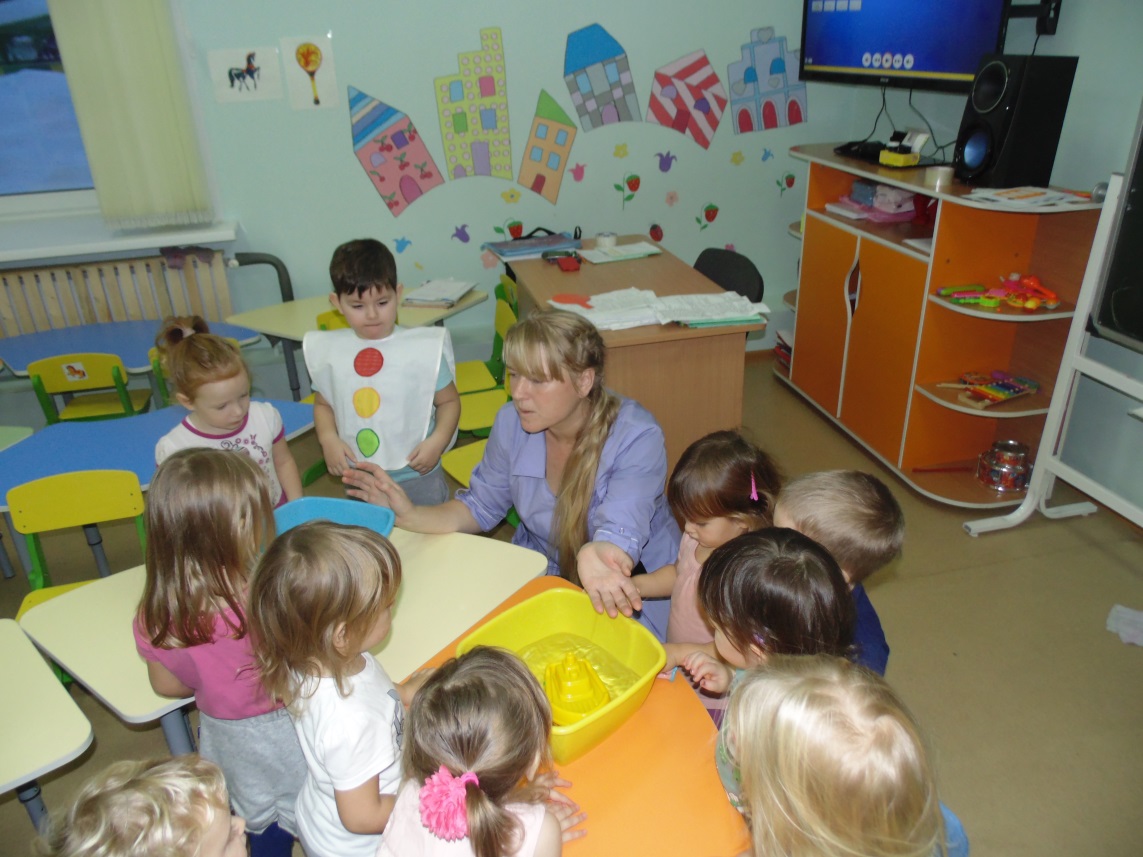 « Ветер по морю гуляет
И кораблик подгоняет.
Он бежит себе в волнах,
На поднятых парусах…»
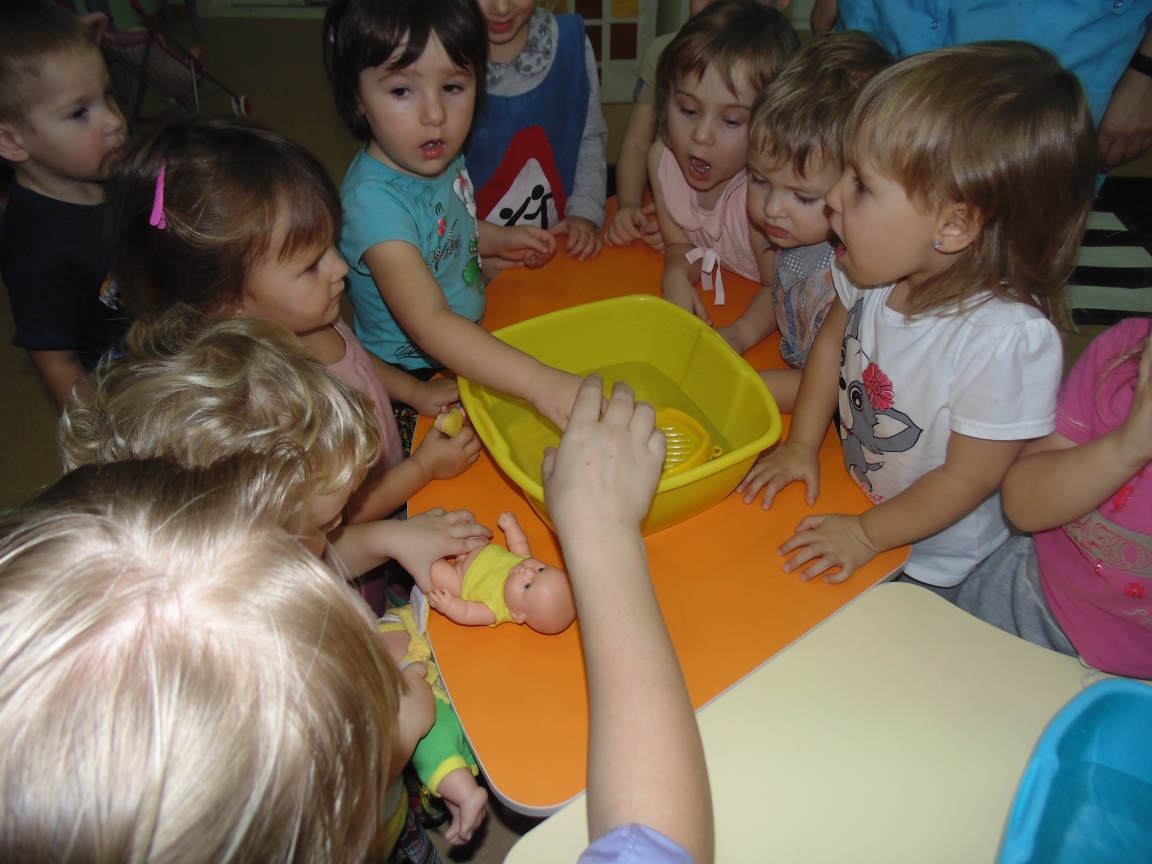 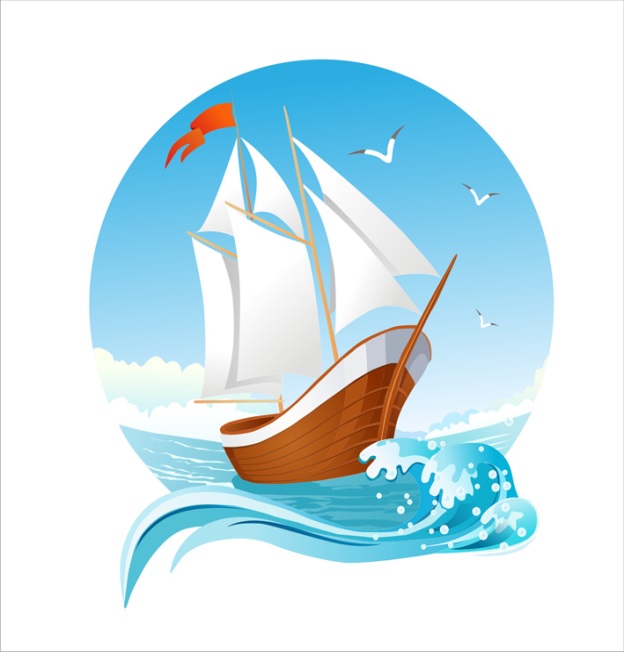 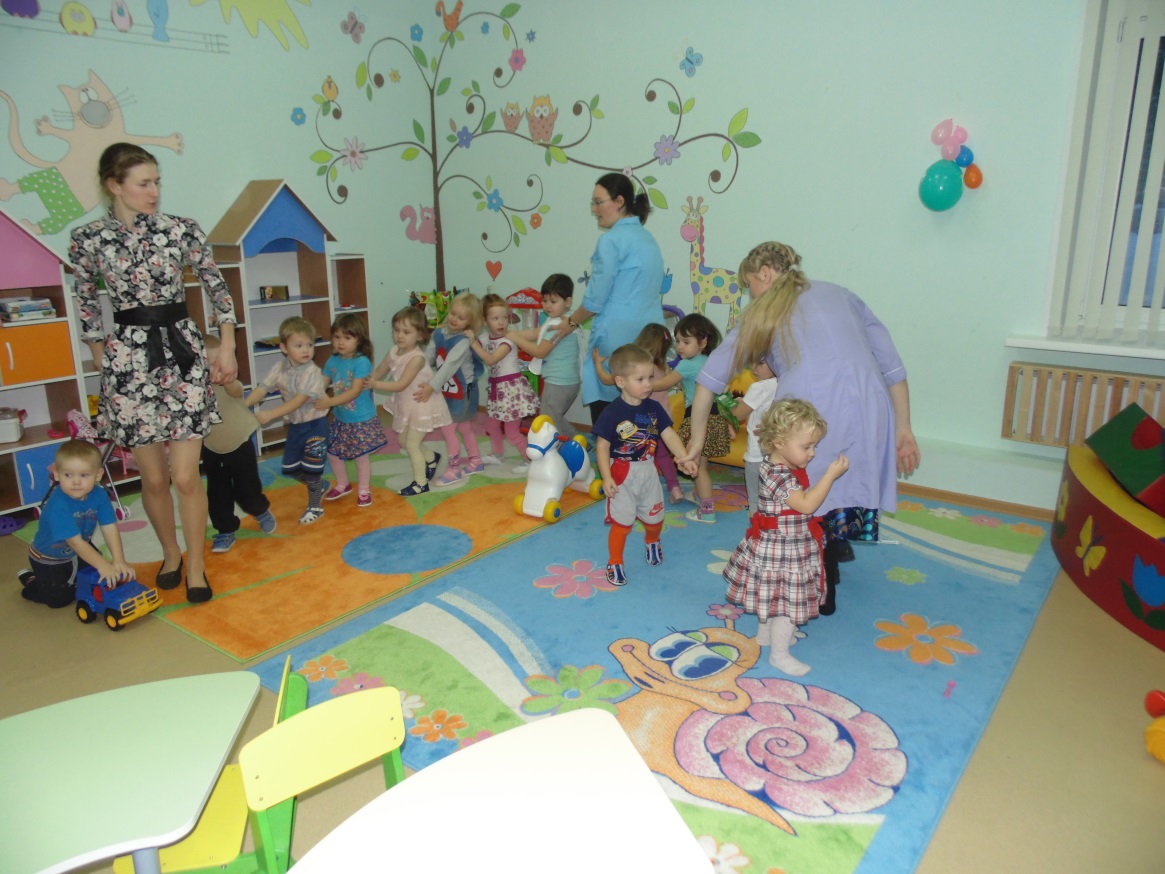 Плывут за окошком 
поля и леса.
Мы едем туда, 
где нас ждут чудеса.
И солнышко светит, и речка блестит,
И наш паровозик так быстро летит!
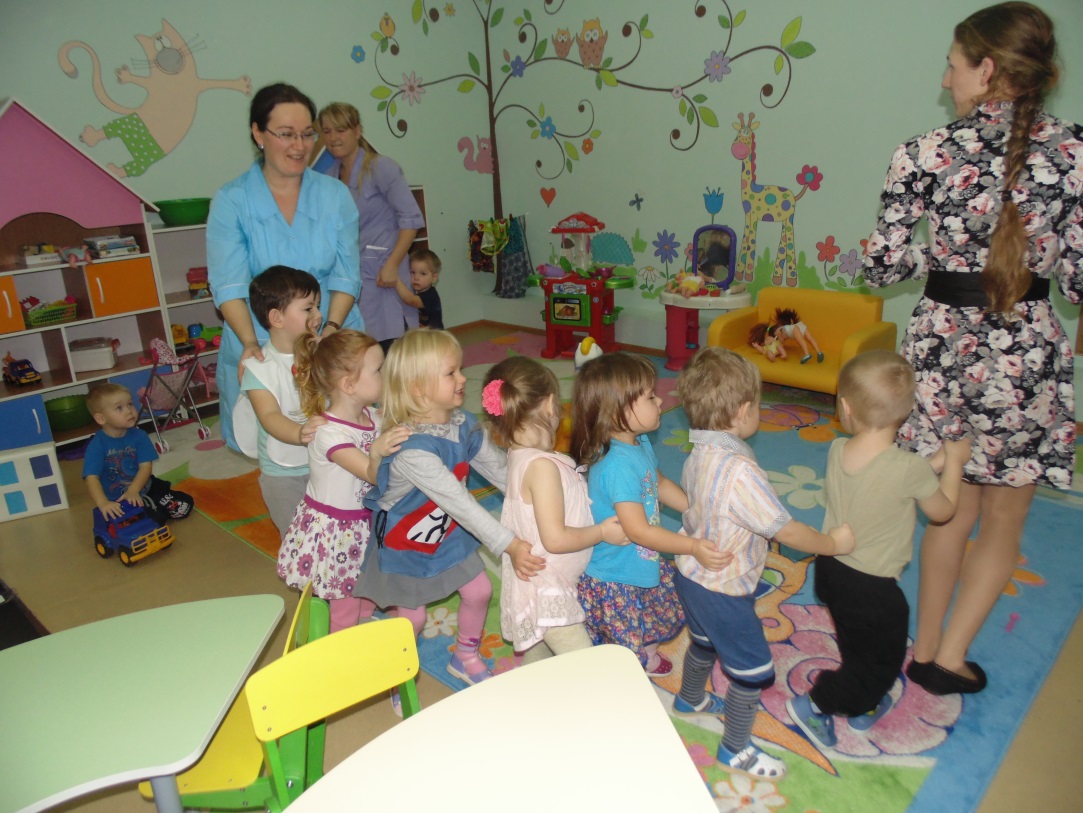 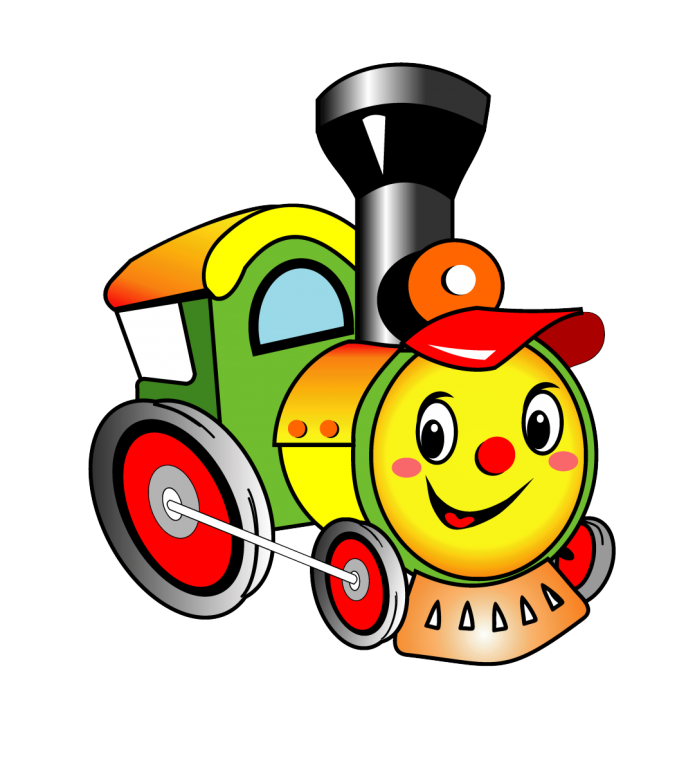 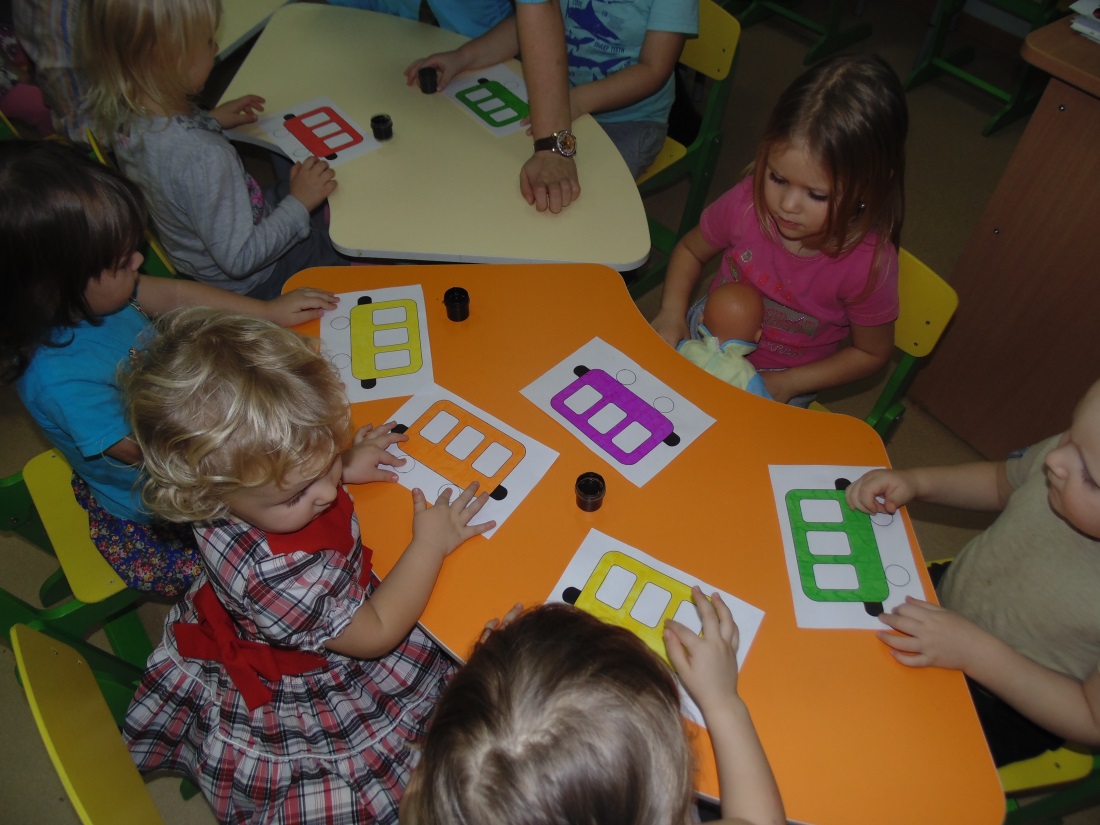 Вместе весело и дружно,
Ми рисуем паровоз.
Под весёлый стук колёсМчит по рельсам паровоз:Дым, пуская на лету,Паровоз гудит: ту - ту!
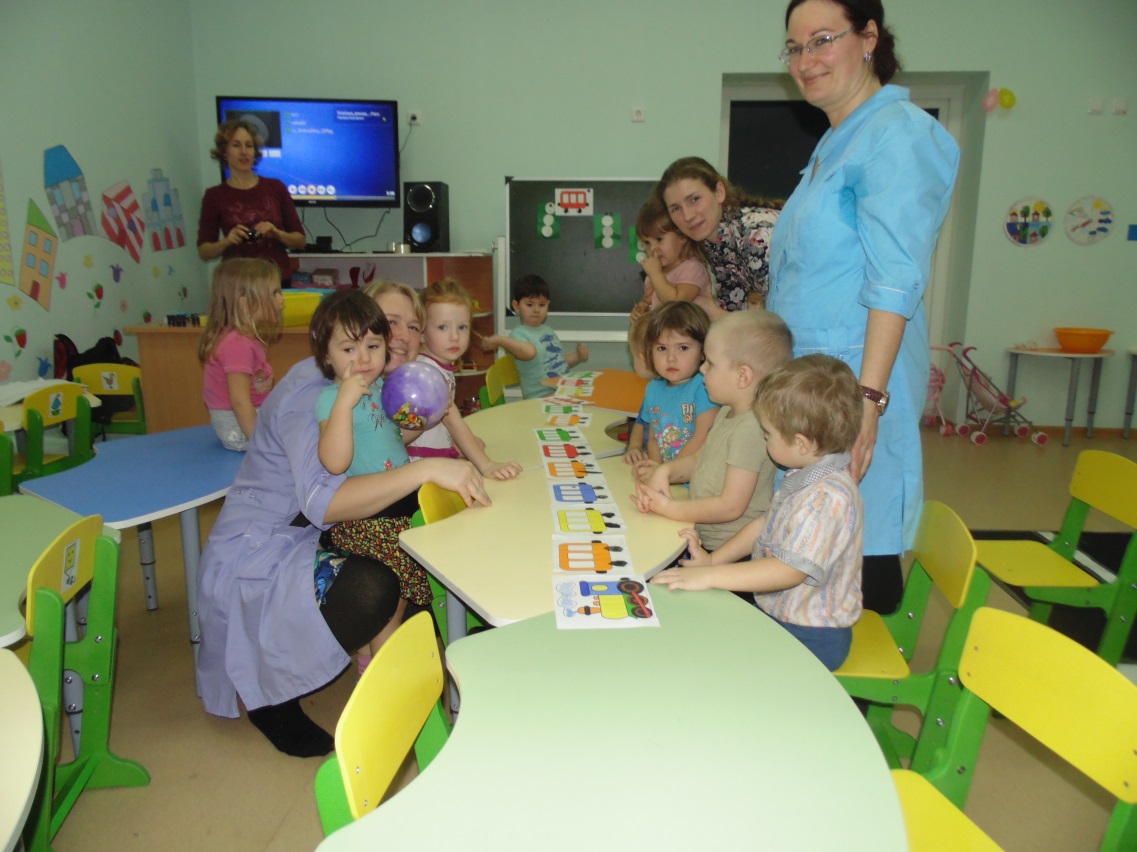 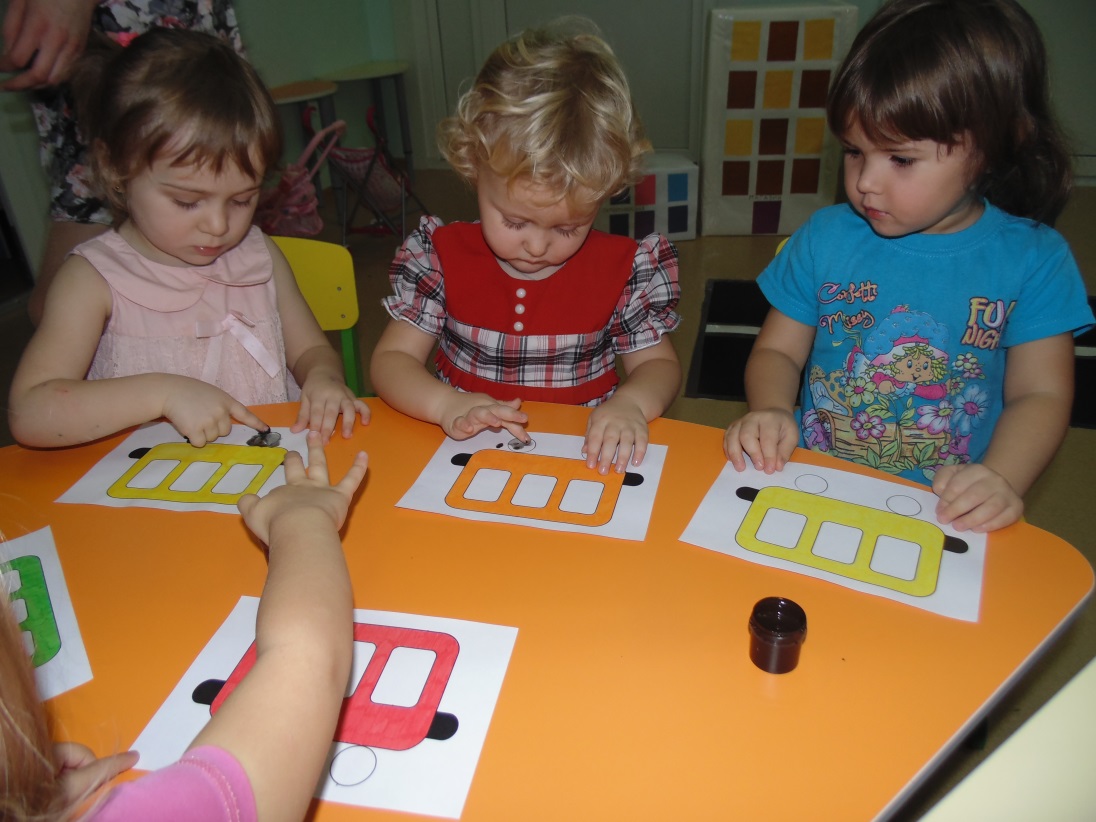 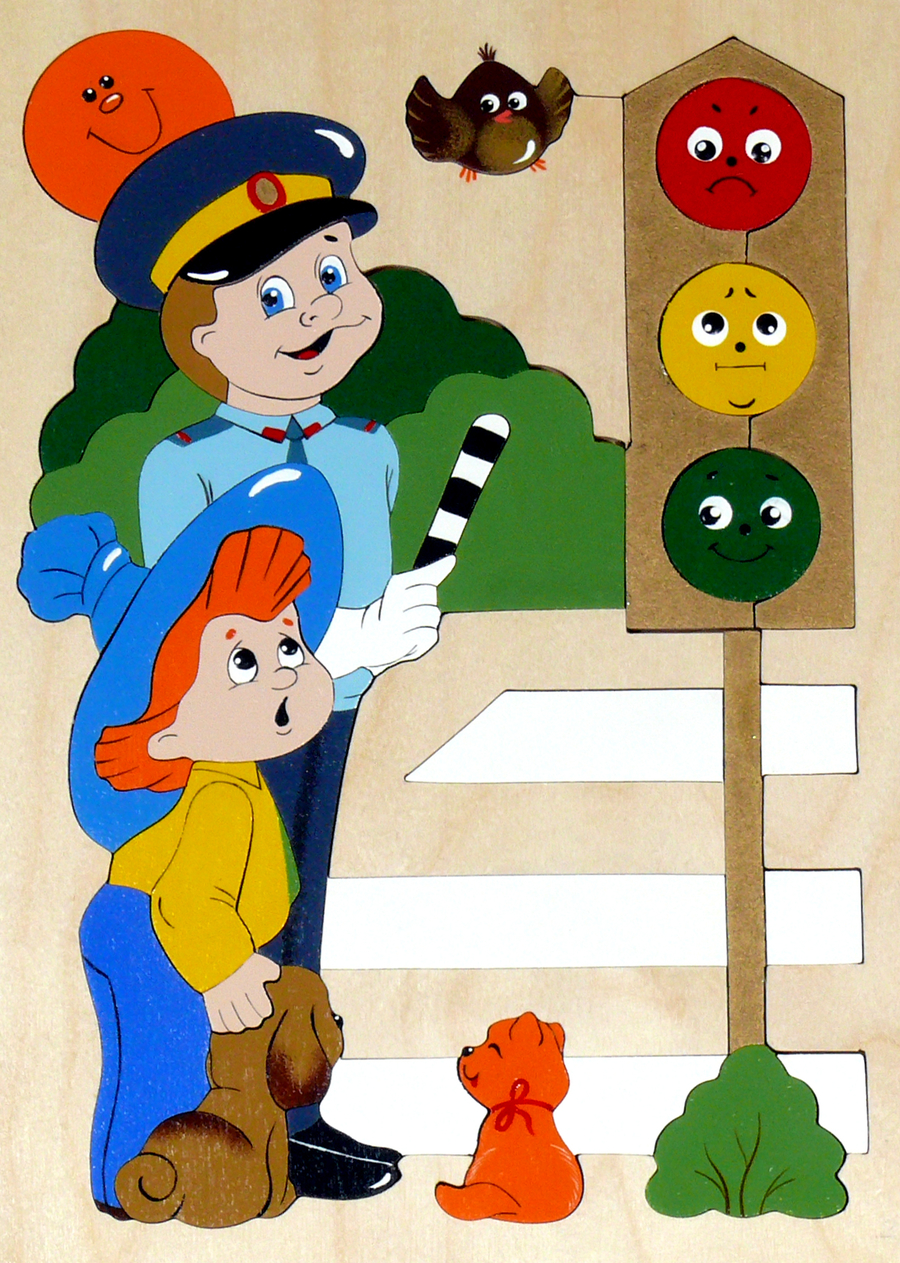 Чтоб аварий избегать. Надо строго соблюдать Правила движения И нормы поведения. Вы запомните, друзья. На дороге нам нельзя Бегать, прыгать и скакать И с мячом в футбол играть. И не думайте напрасно. Что здесь вовсе не опасно. Изучайте понемногу, как переходить дорогу.
Правила эти очень нужны!Правила эти очень важны!			Спасибо!
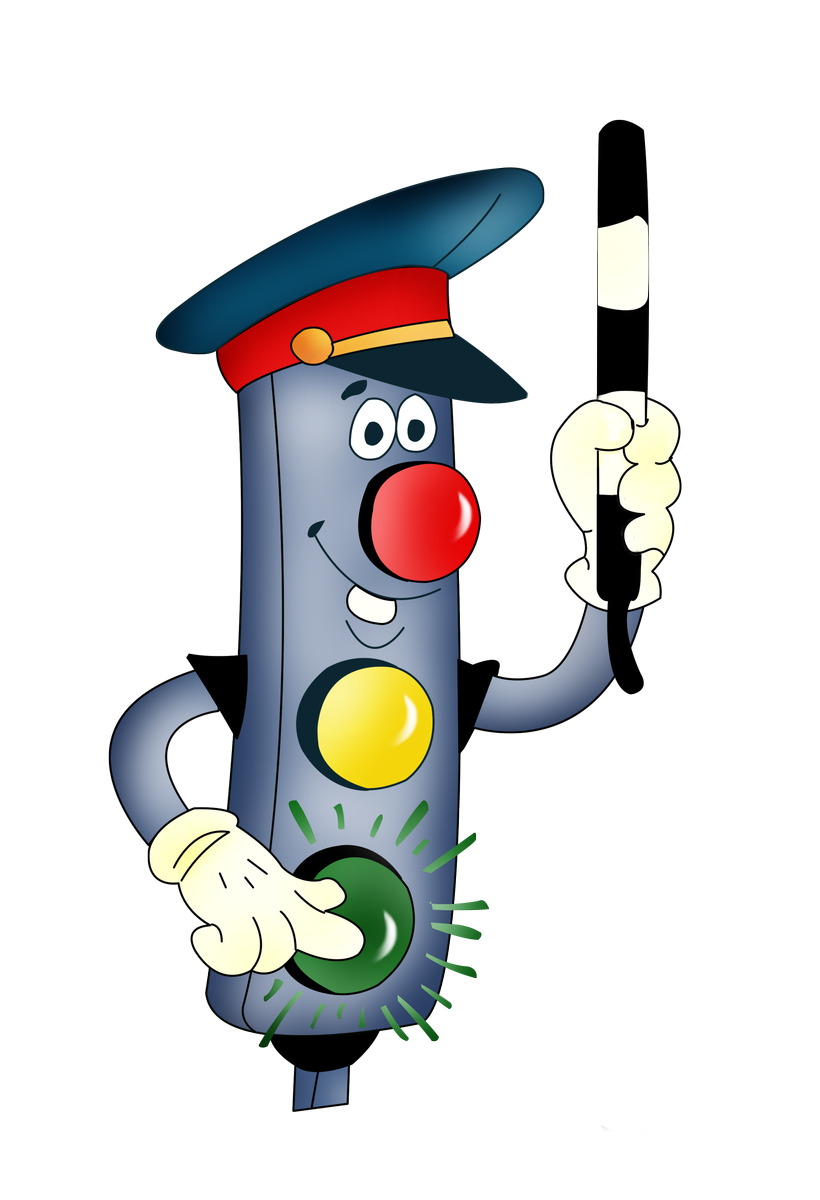